Guide d’utilisation de la plateforme des données hospitalières Accès finances
Navigation dans la plateforme
Lancement du programme SAE-ARS Bretagne
Support
1
1. Navigation dans la plateforme
2
La connexion
https://acces-securise.atih.sante.fr
Voici la page d’authentification:
Après votre première connexion, veillez à installer Citrix Receiver selon la notice disponible comme ci-dessous.
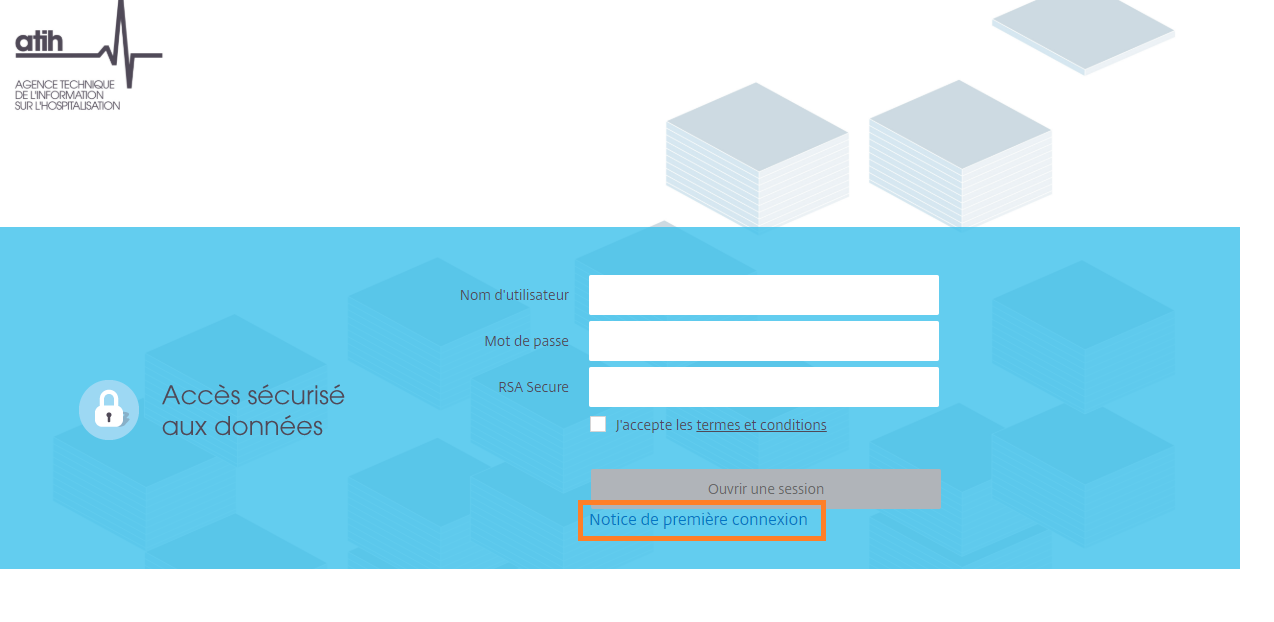 Notice d’installation de CITRIX RECEIVER
3
[Speaker Notes: Puis DEMO]
Page d’accueil
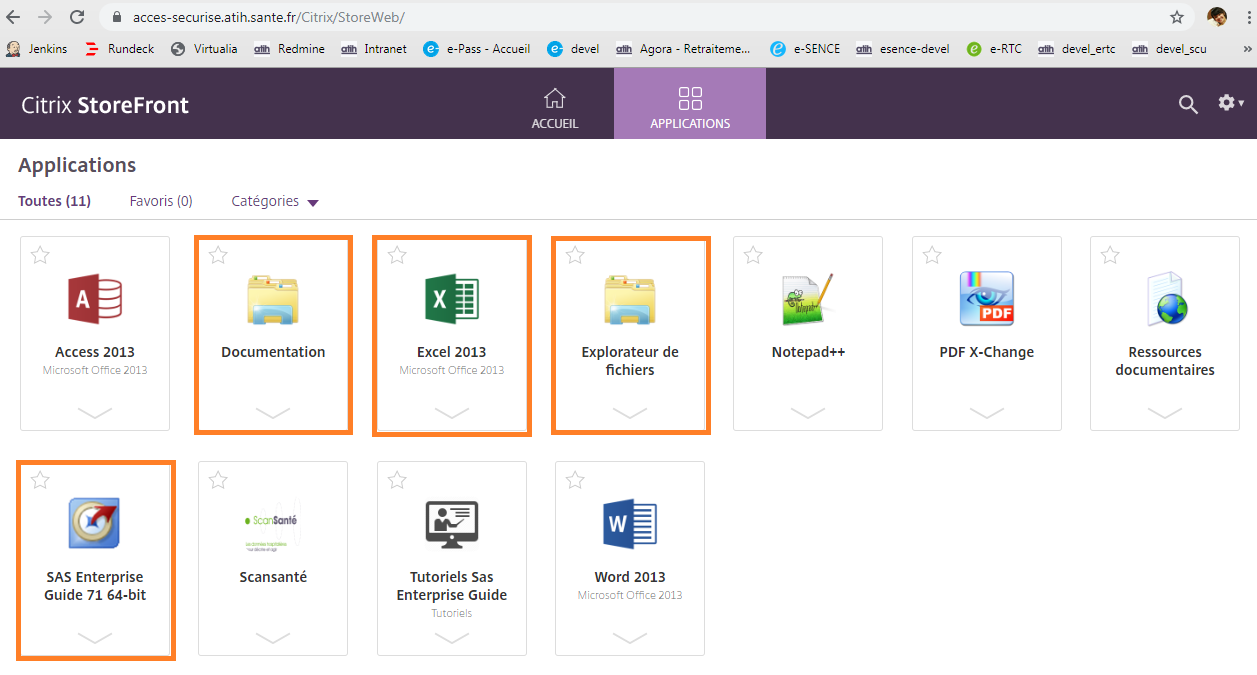 Ouverture et manipulation des bases SAS sous Excel
Dictionnaire des variables des bases
Différentes espaces de stockage
Accès aux données via des tables SAS et manipulation des bases
4
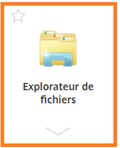 Espace de stockage4 espaces possibles
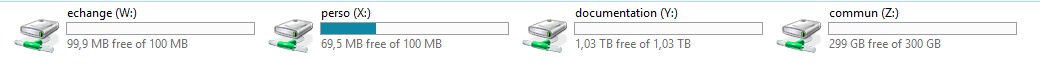 Perso(X:) Un espace personnel accessible uniquement par vous 

Commun (Z:) Un espace de travail partagé accessible par tous les membres de votre organisme disposant d’un accès au serveur sécurisé.
Vous pouvez sauvegarder des fichiers dans ces répertoires. 

Documentation (Y:) Un espace de documentation géré par ATIH, accessible en lecture

Echange (W:) Un espace partagé par les ARS
5
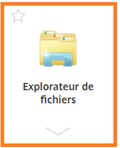 Espace de stockage
Vous avez également accès à tous vos disques locaux accessibles depuis votre poste et pouvez exporter des résultats vers ces disques:
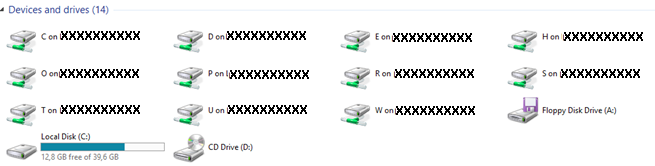 6
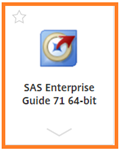 Accès aux données via SEG
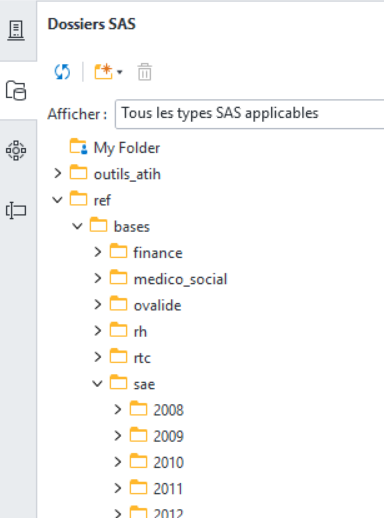 Cliquer dans la fenêtre en bas à gauche sur  « Dossiers SAS »
« ref » 
« bases » : où se trouvent les bases finances et SAE
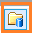 7
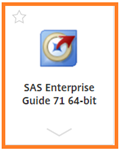 Accès à la documentation depuis SEG
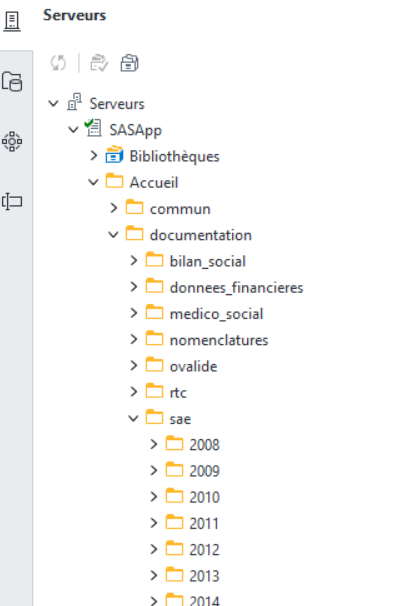 Vous disposez d’un accès à un espace de documentation accessible en lecture depuis SEG dans l’onglet « Serveurs » 
« SASApp» 
« Accueil »
« documentation »
Puis SAE 
 Année
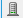 8
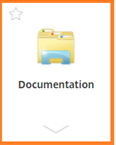 Accès à la documentation depuis l’application « Documentation »
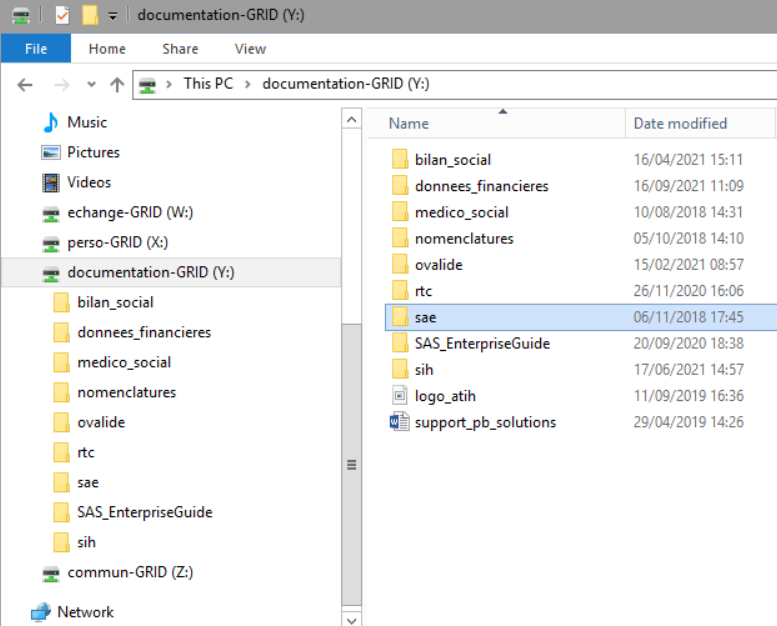 Directement depuis l’application « Documentation » de la page d’accueil:
9
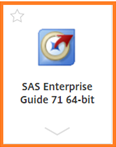 Extraction d’une base dans SEG
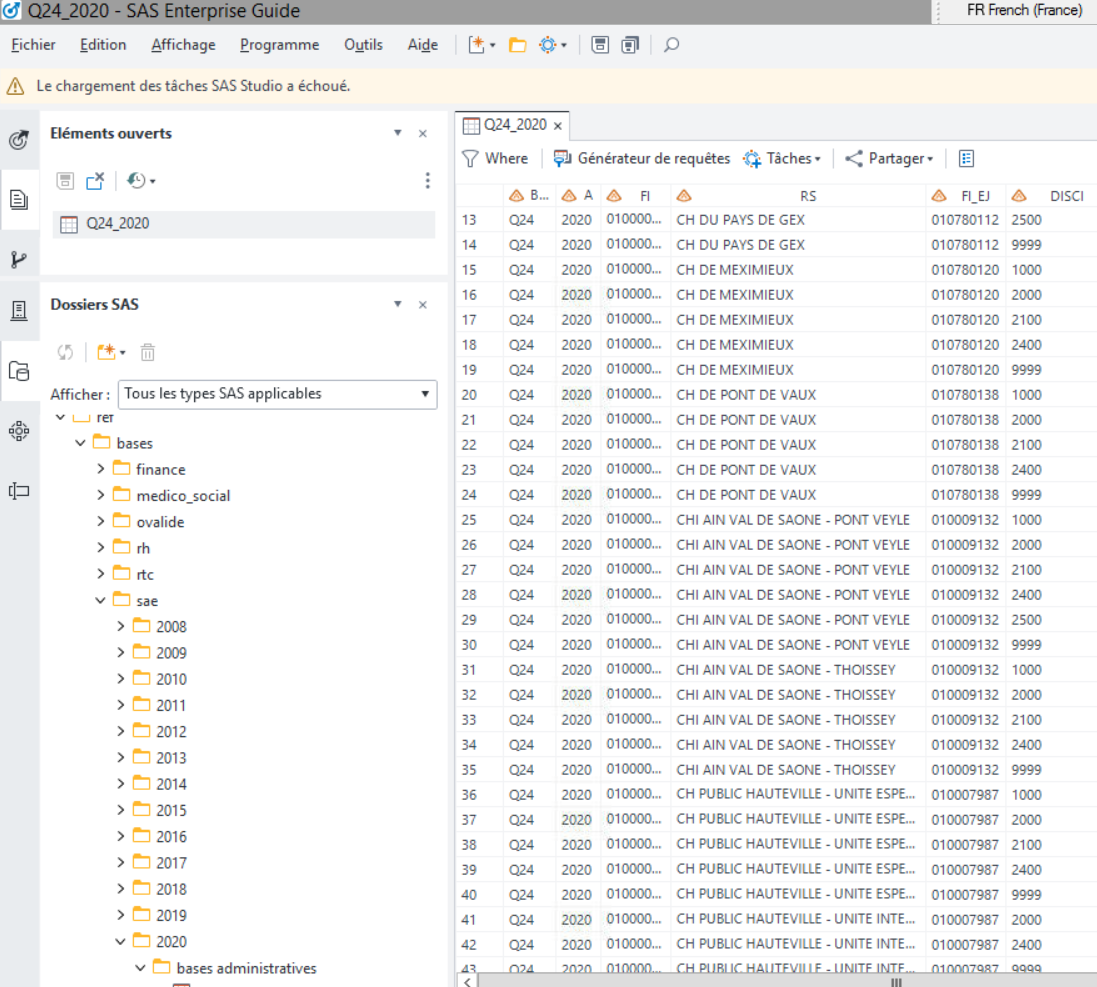 Ouvrir la base « Q4_2020 » dans SAE / 2020 / bases administratives : 
Faire glisser les tables souhaitées dans votre flux de processus ou double-clic dessus
10
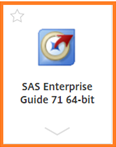 Extraction d’une base dans SEG
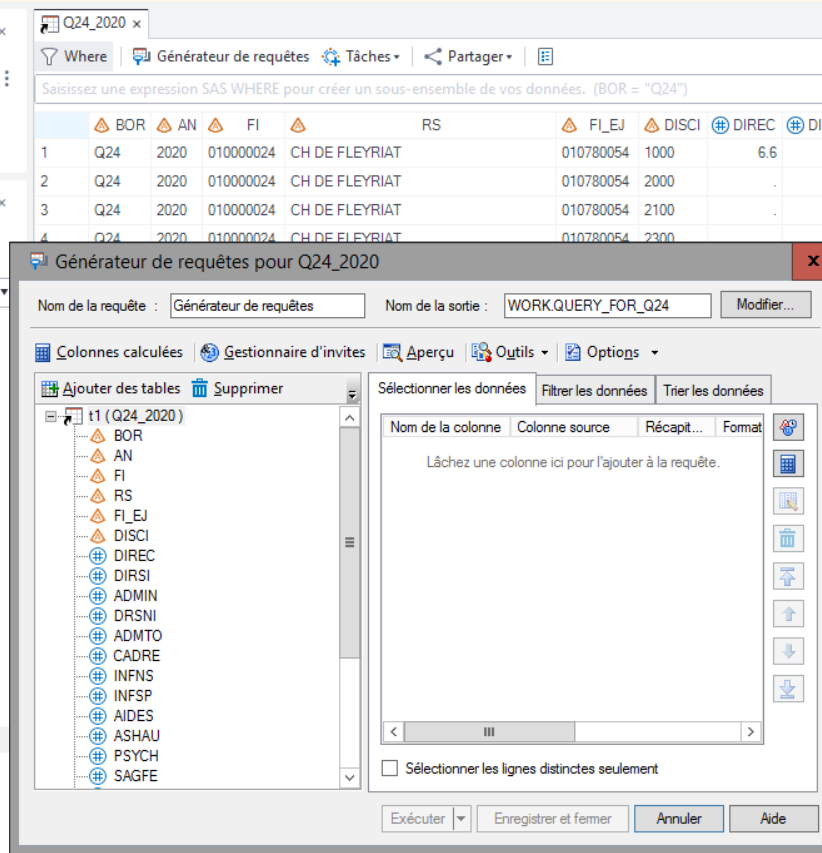 Clique droit sur la base  Générateur de requêtes : 
Sélectionner les variables 
Filtrer ou trier la base
Selon les variables présentes dans la table
11
2. Lancement de la Requête SAE - ARS_Bretagne
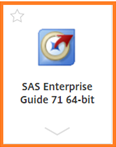 12
Que fait cette requête SAE – ARS ?
Cette requête permet aux ARS de récupérer en sortie les Equivalents Temps Plein du Personnel Non Médical, issus de la SAE, par champ d’activité, et pour chaque entité géographique.

 Les données proviennent de la table Q24 de la SAE.

 Les régions sont automatiquement paramétrées avec la liste de leurs départements.

 Les colonnes DISCI décrivent les champs d’activité :
    MCO / PSY / SSR / HAD / USLD / ADM / Total Entité
13
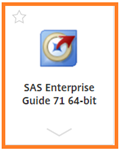 Lancement de la requête SAE (1/4)
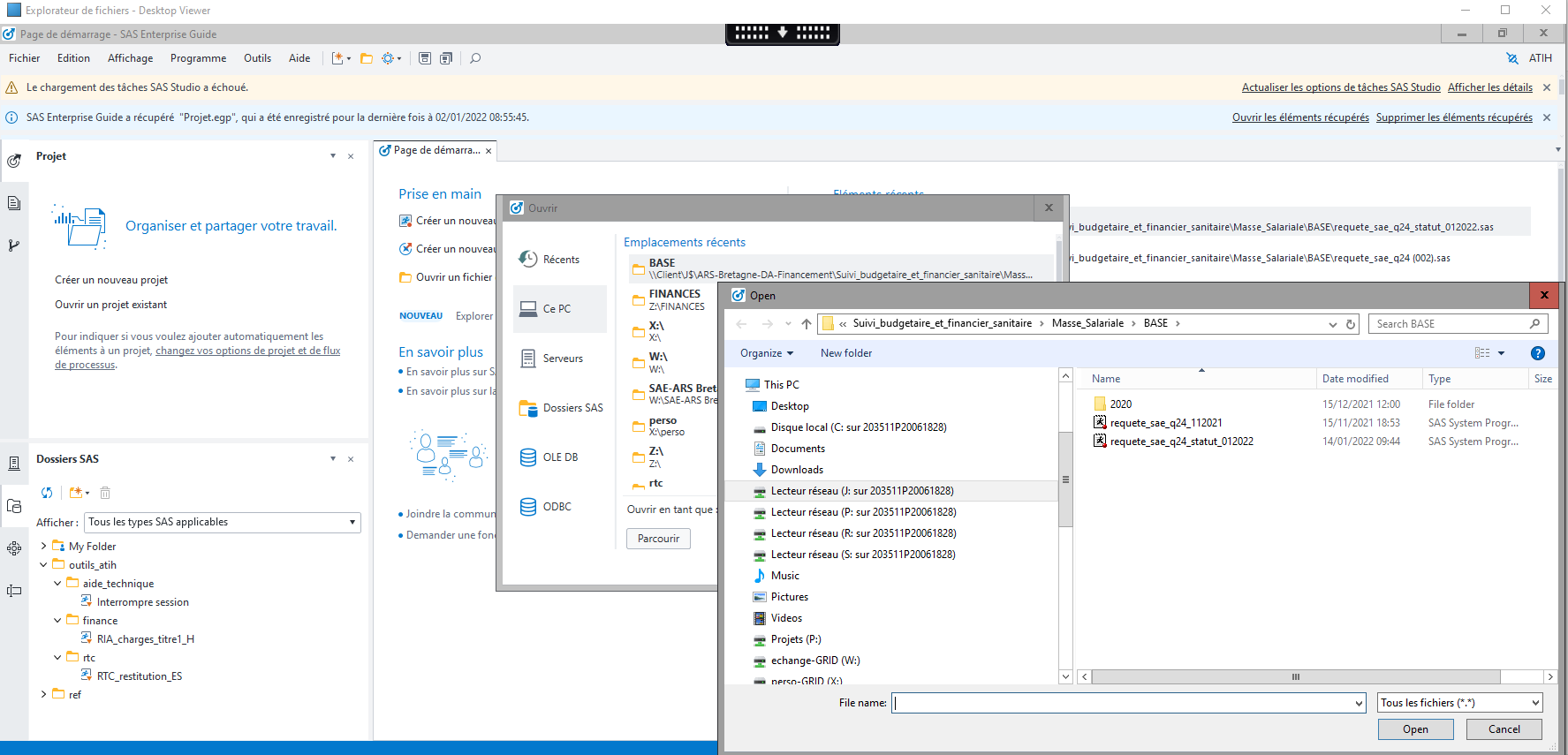 Accéder à l’outil
Cliquer dans le menu :
Fichier/ 
Ouvrir / 
ce PC / 
Parcourir /
14
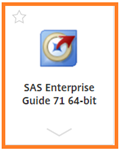 Lancement de la requête SAE (2/4)
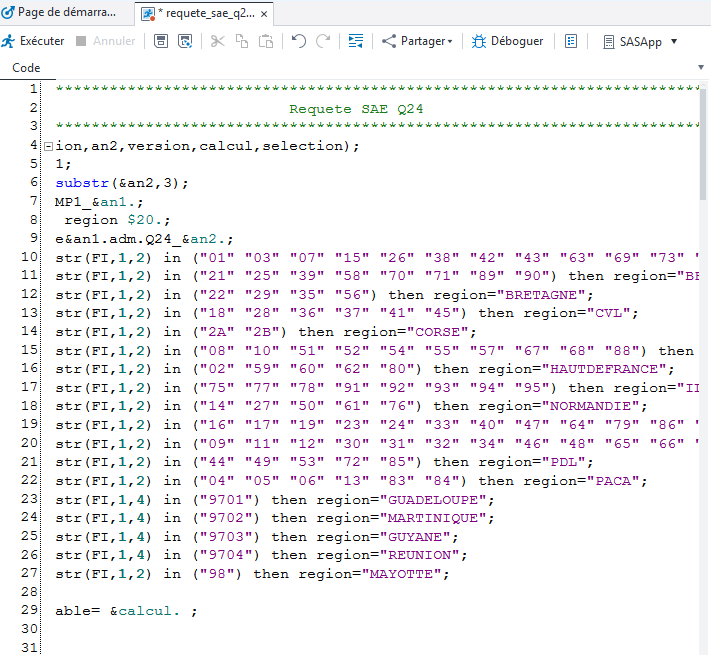 Charger la macro Q24
15
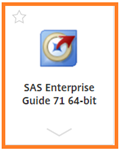 Lancement de la requête (3/4)
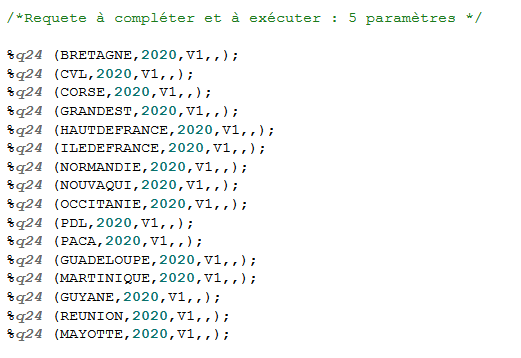 Exécuter la requête
Vous pouvez choisir d’exécuter la requête pour votre région en sélectionnant la ligne correspondante
Vous devez préciser les ETP recherchés (aide soignant, infirmier ..) et le nom de la feuille excel. La méthode est expliquée en détail dans la requête.
    Cliquez sur « Exécuter »
Génération des fichiers xls  
  de résultats sous perso-GRID X
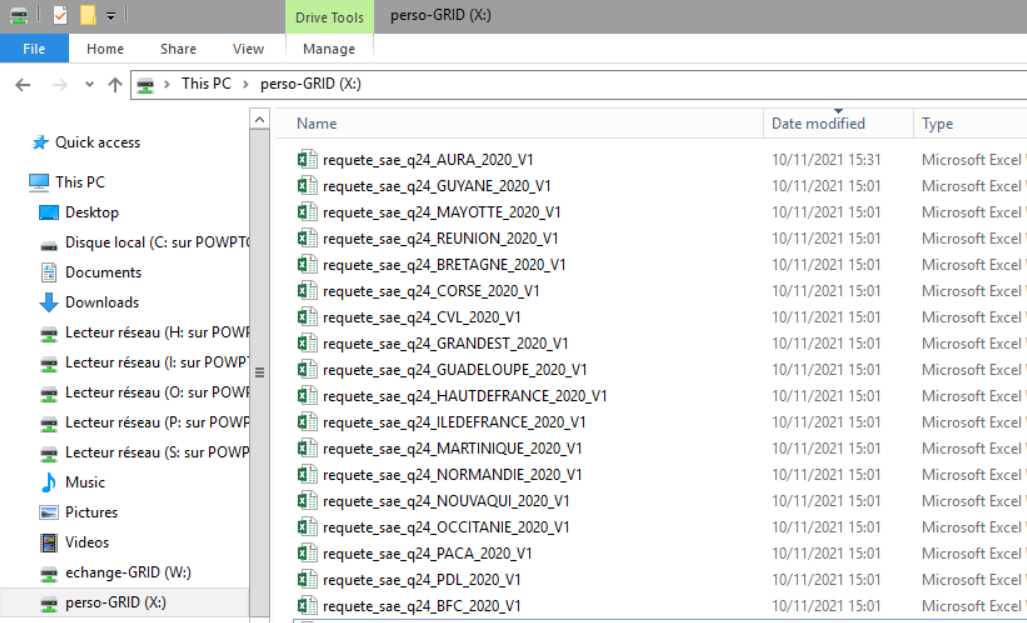 16
Lancement de la requête visualisation des résultats (4/4)
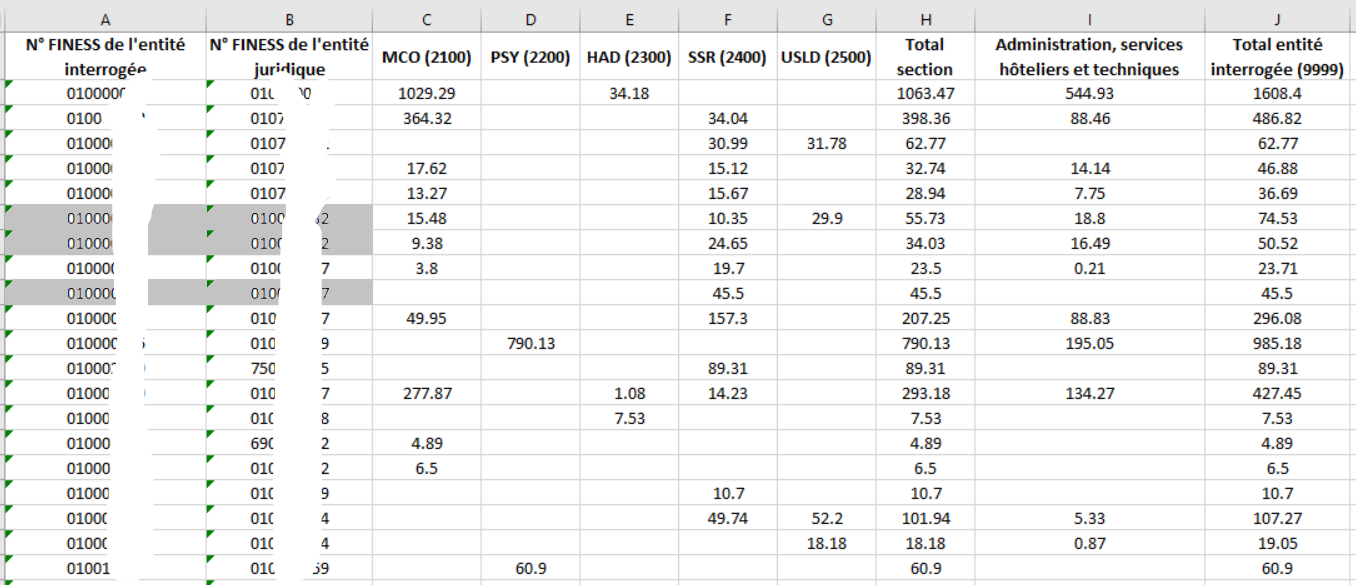 Extrait : fichier Excel de présentation des résultats
17
3. Support
18
Support
Support relatif à la requête SAE : erreur d’exécution de l’outil, remarques sur la sortie, …
ARS Bretagne :
Coralie.BOUROUF@ars.sante.fr

Support technique: espace de stockage, installation de Citrix, … 
Hotline : 0 820 771 234 (0,15 € TTC/min)support@atih.sante.fr
19